Урок 1Права і свободи людини
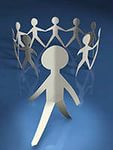 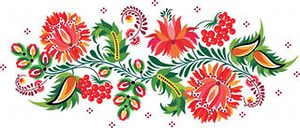 Після уроку учні зможуть:
тлумачити поняття «права і свободи людини»;
описувати їх види; називати міжнародні документи з прав людини і прав дитини;
опрацювати та аналізувати їх зміст;
знати органи та організації, які захищають права і свободи;
аналізувати правові ситуації.
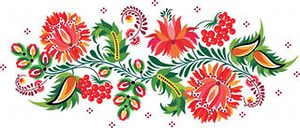 Висловіть власну думку щодо судження: 
 «Ти – людина, значить, маєш права».
ПЛАН УРОКУ

Що таке права і свободи людини.
Загальна декларація прав людини та Конвенція ООН про права людини.
Як захищаються права і свободи людини
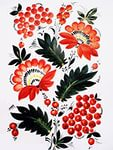 Побудова «Правового сонця» Які ж права і свободи потрібні людині?
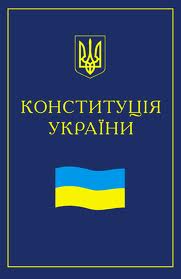 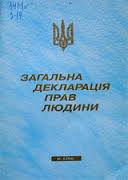 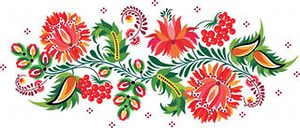 ВИДИ ПРАВ ЛЮДИНИ

особисті                      політичні                   економічні

   
                          соціальні                       культурні
Аналіз ситуацій
Кожна група розглядає ситуації і спираючись на вже наявні у вас знання із попередньої теми. Висловіть свою думку, чи виявляються в них якісь особливі потреби, чи потребують захисту в цих ситуаціях особливі, відмінні від загальних, права.
Картка 1. 15-річний юнак затриманий міліцією за підозрою у вчиненні крадіжки з магазину. Слідчий планує провести допит, а також підготував звернення до суду з клопотанням про утримання хлопця під вартою.
Картка 2. 12-річна дівчина потрапила в лікарню. Лікарі вважають, що їй потрібна термінова операція  та складне лікування.
Картка 3. Батьки 5-річної дівчинки та 17-річного хлопця потрапили в автокатастрофу  та загинули. Діти залишилися жити зі своїми бабусею та дідусем. У спадщину їм залишився будинок і домашні речі.
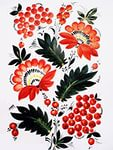 Робота з Конституцією України
 Відкрити Конституцію України, опрацювати ст.55, 92, 101, 102, 116і дати відповіді на запитання:

Ким гарантуються і захищаються права і свободи людини?
До кого може звертатись людина для захисту своїх прав?
Доповніть фрагментами із Конституції перелік державних органів та посадових осіб, діяльність яких спрямована на захист прав і свобод людини.
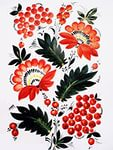 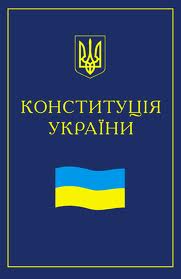